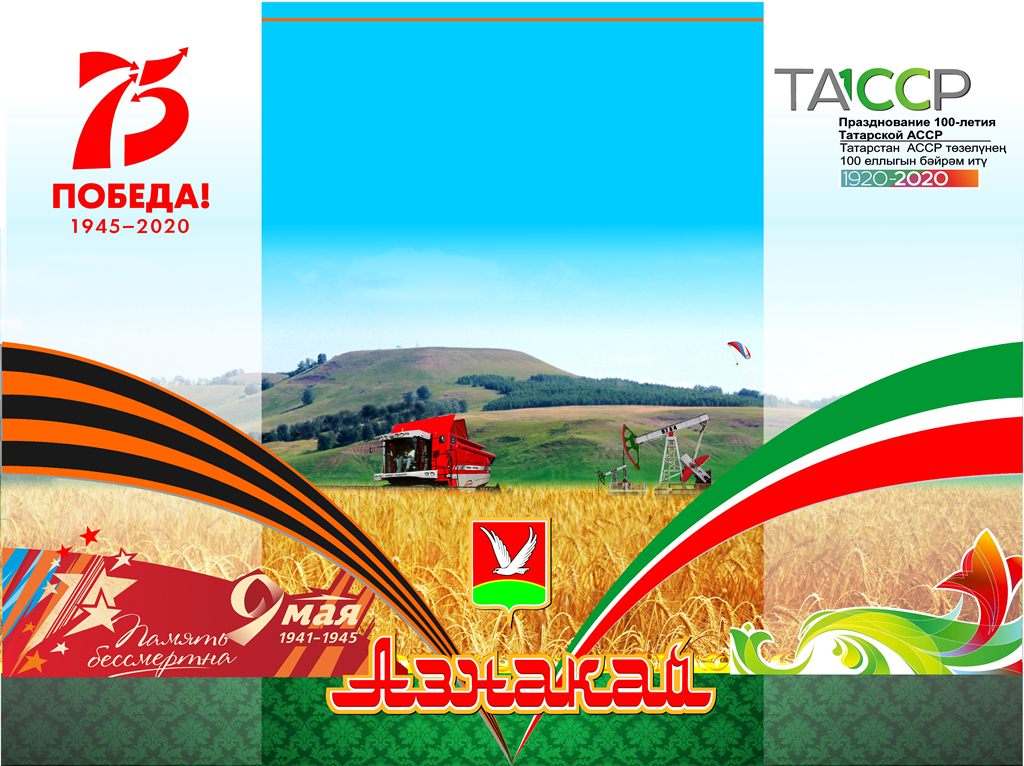 Опыт организации дистанционного обучения в Азнакаевском районе
Ахмадишина Л.М. – заместитель начальника МКУ УО
1
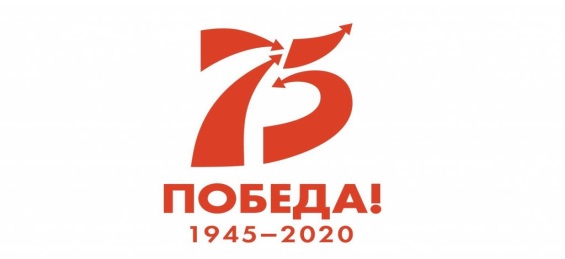 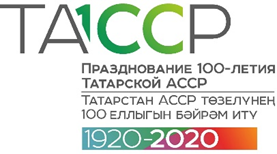 Образовательное пространство Азнакаевского муниципального района
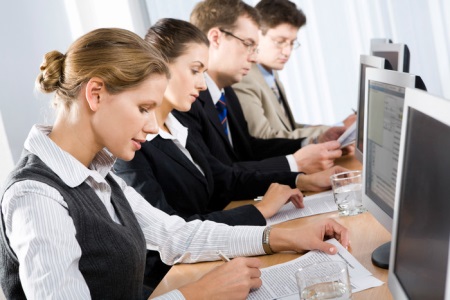 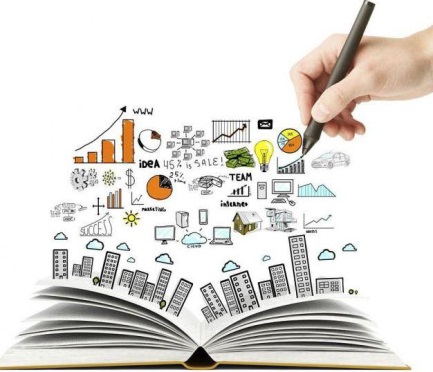 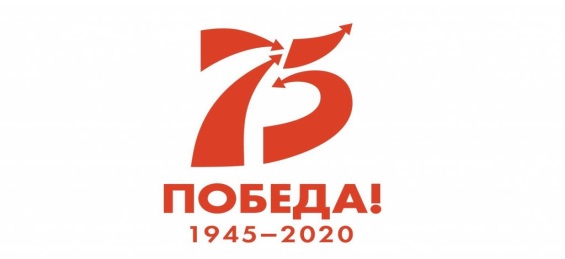 Организация обучения в школах
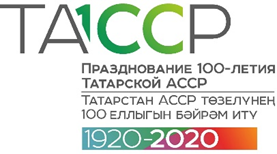 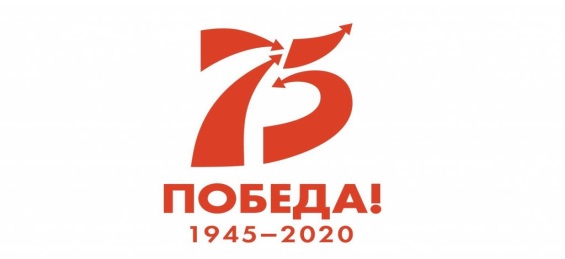 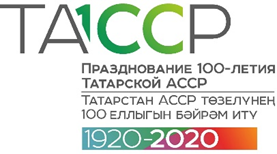 МОНИТОРИНГ ПЕРЕХОДА НА ДОв режиме апробации
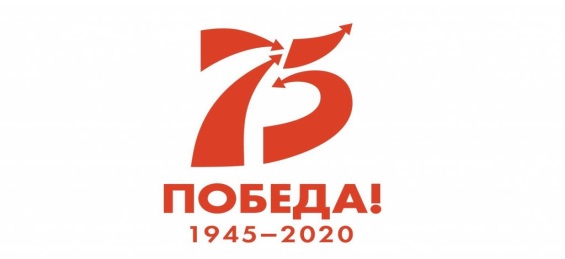 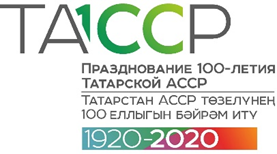 Нормативная база
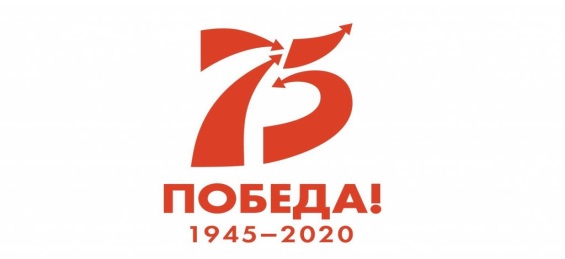 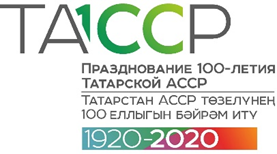 Нормативная база
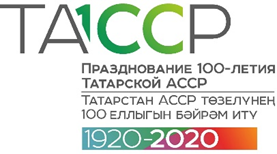 РИСКИ и СПОСОБЫ ПРЕОДОЛЕНИЯ
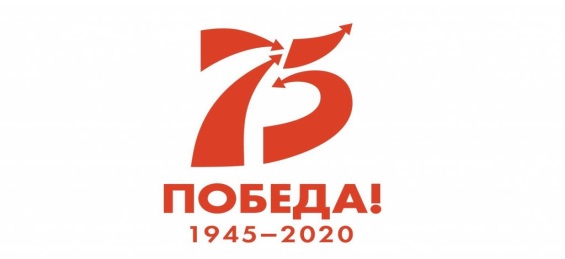 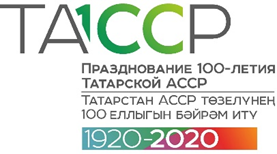 Модель организации мониторинга в Азнакаевском районе
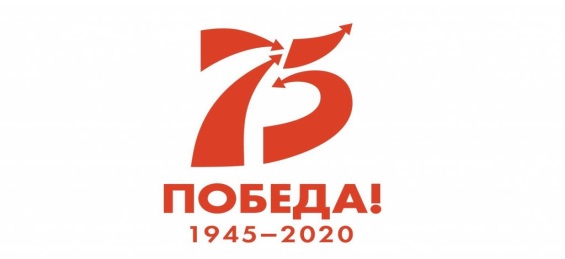 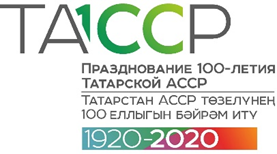 ПЕРСПЕКТИВЫ ДО
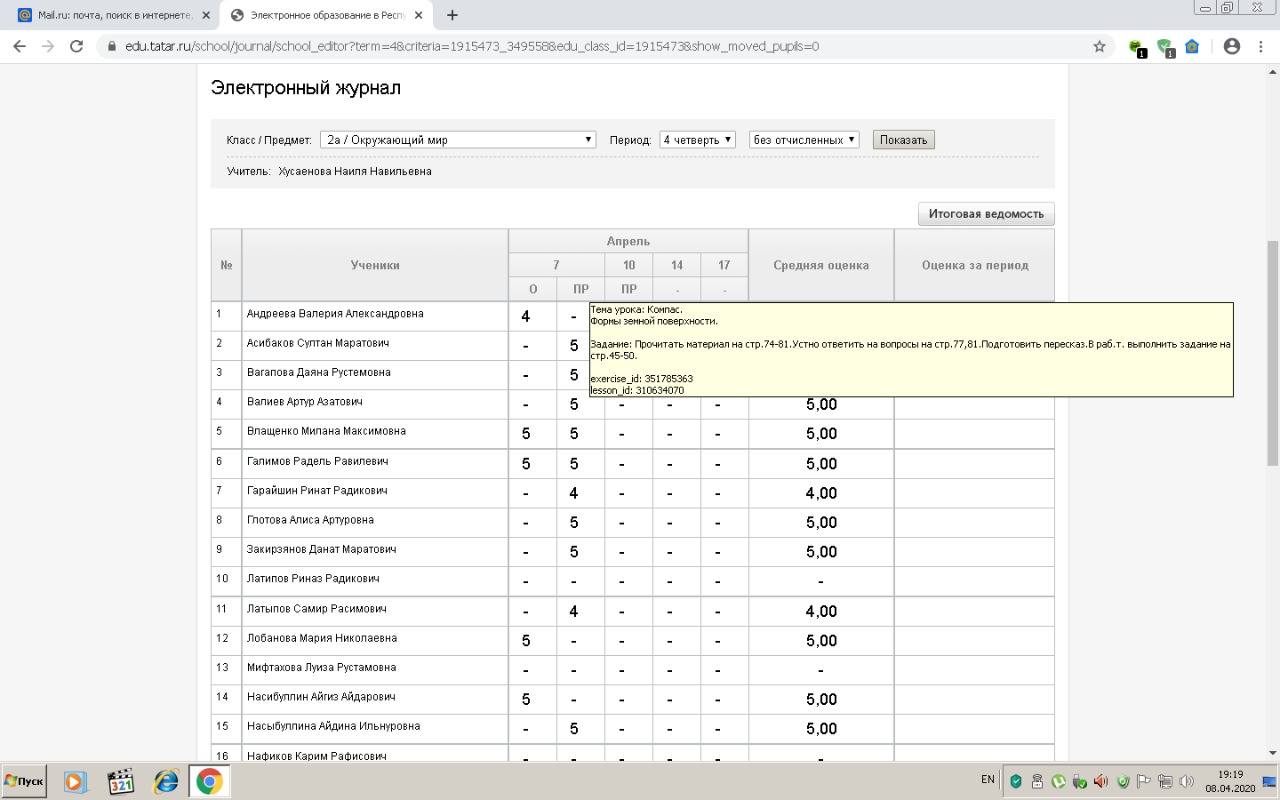 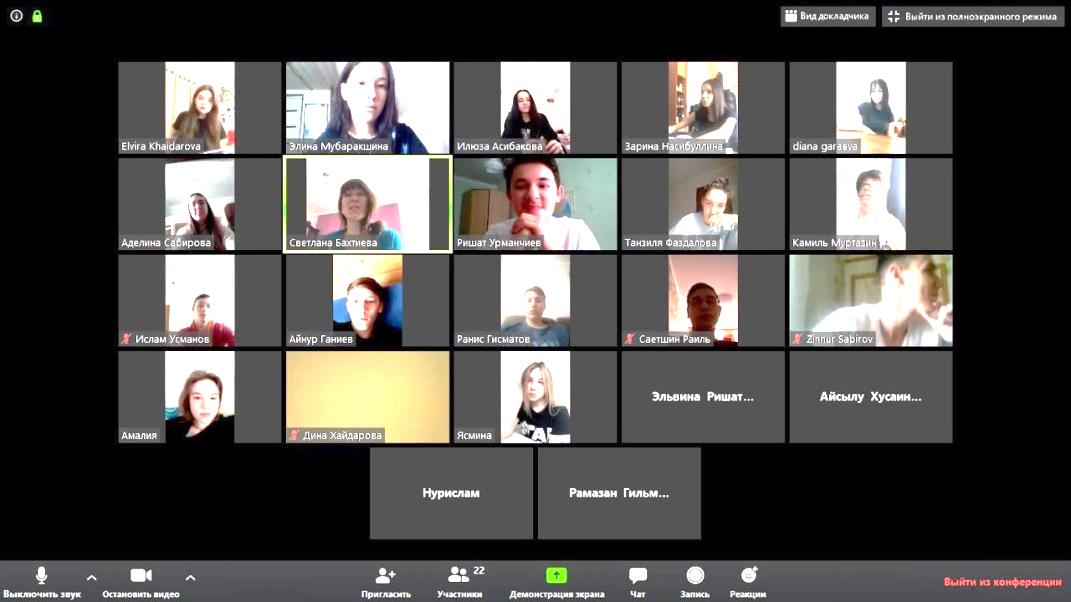 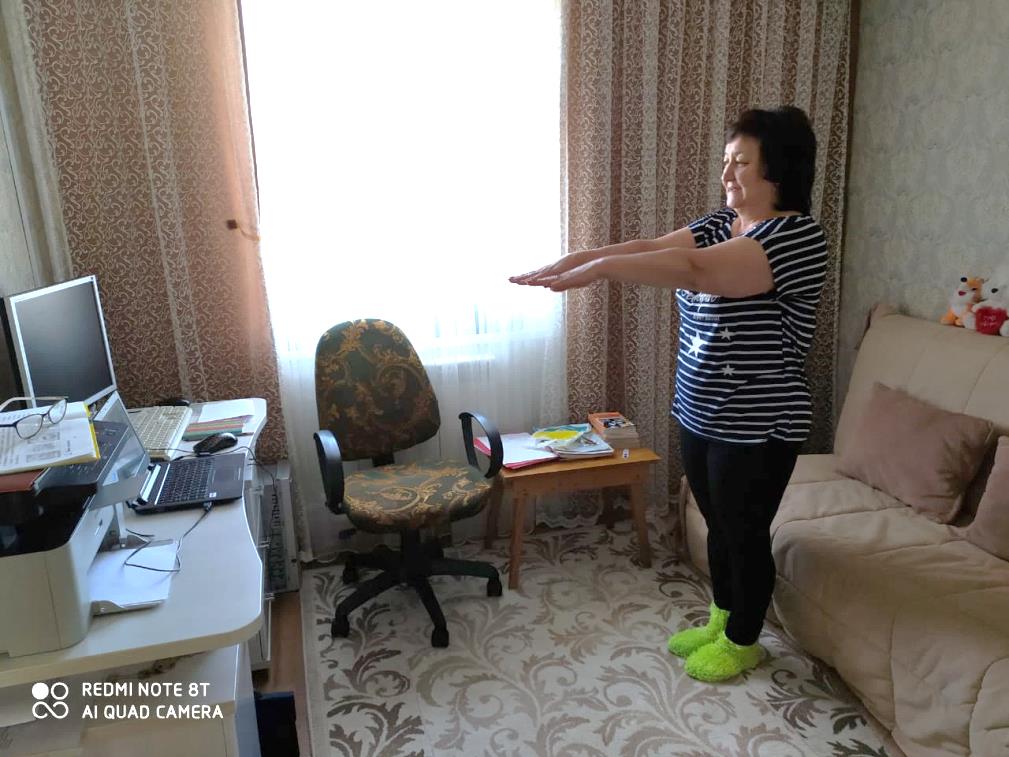 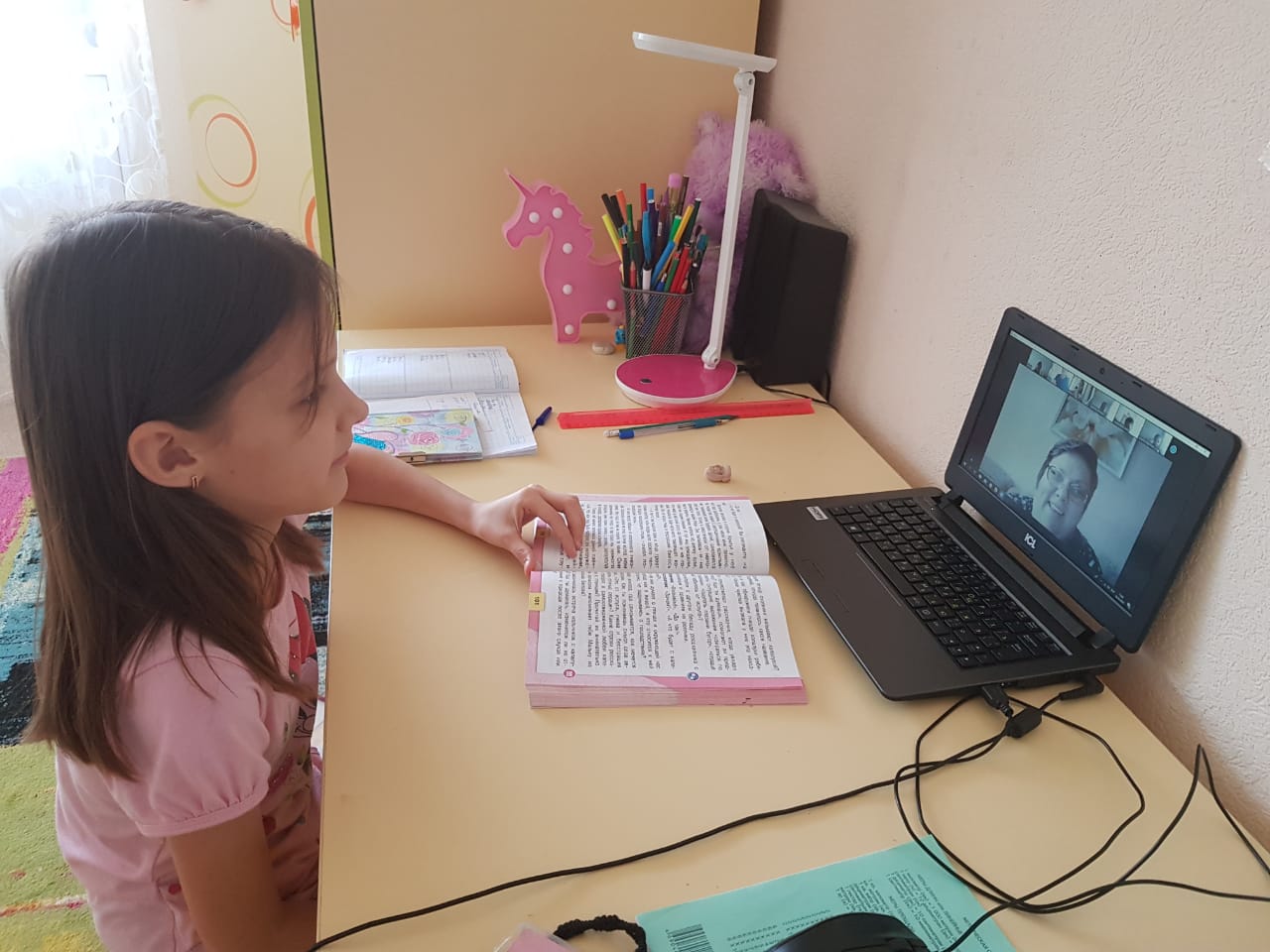 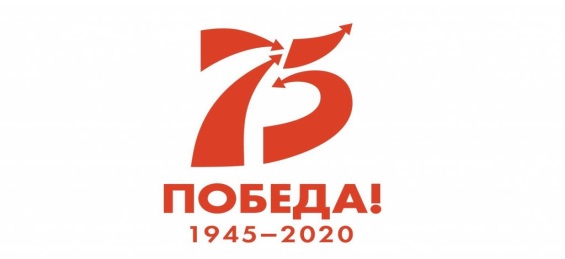 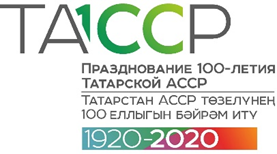 Вариант расписания МБОУ «Гимназия г. Азнакаево»
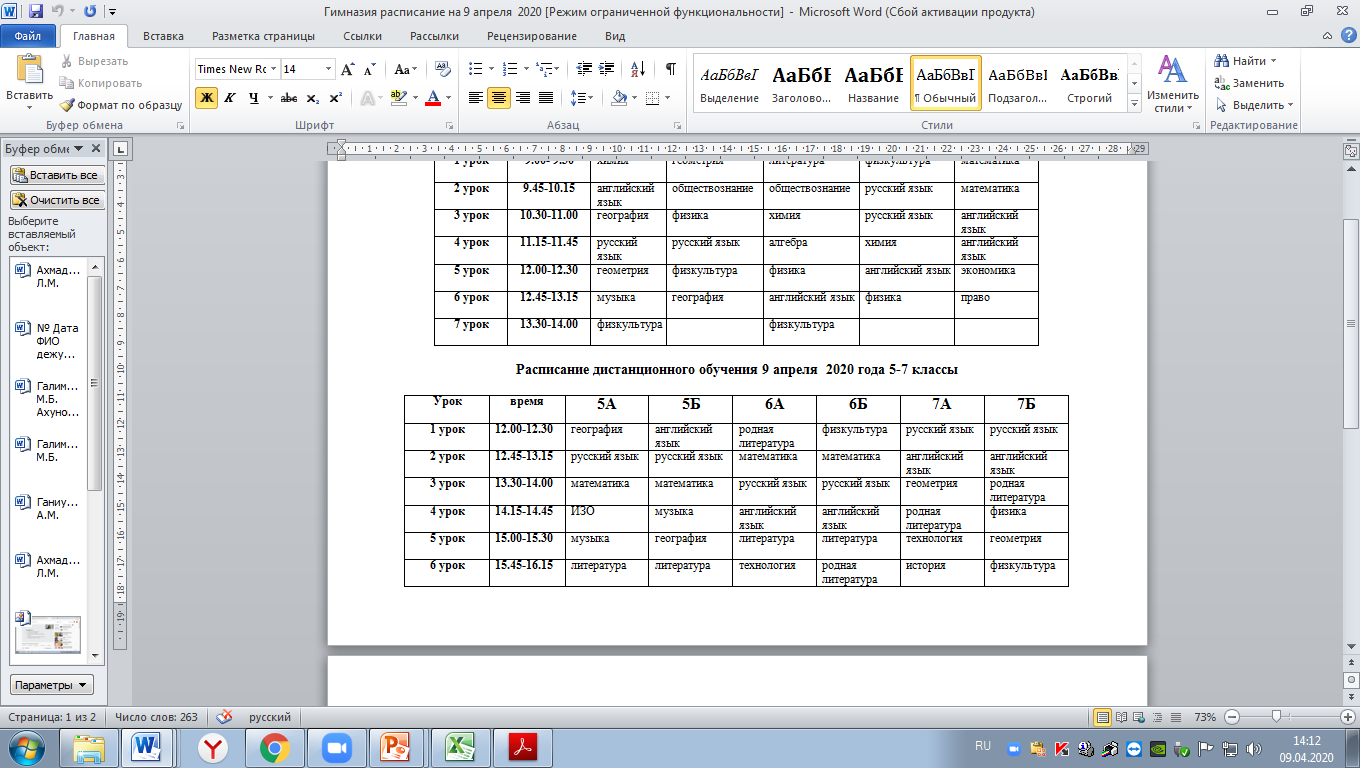 Вариант расписания школы с. Тумутук
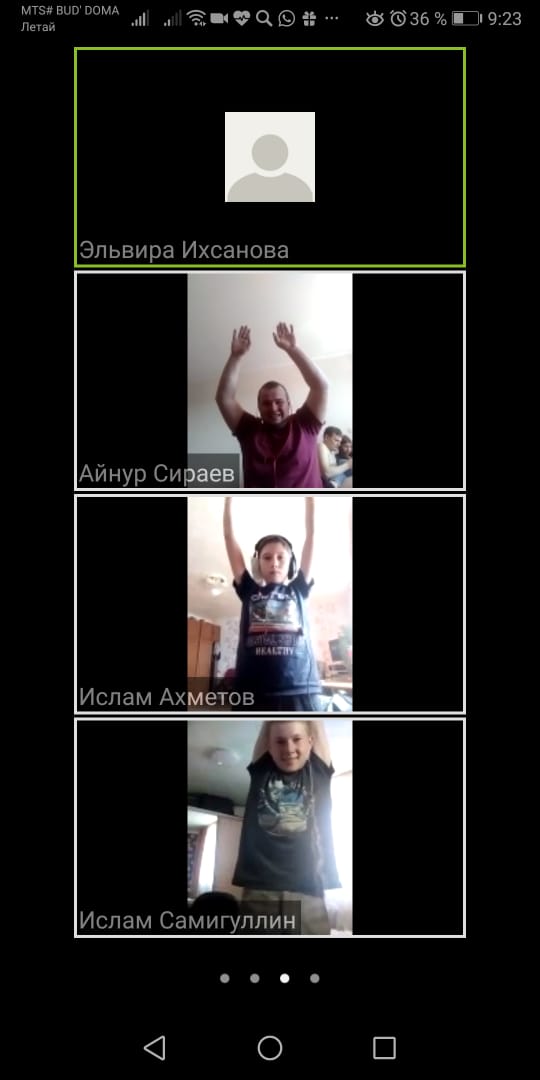 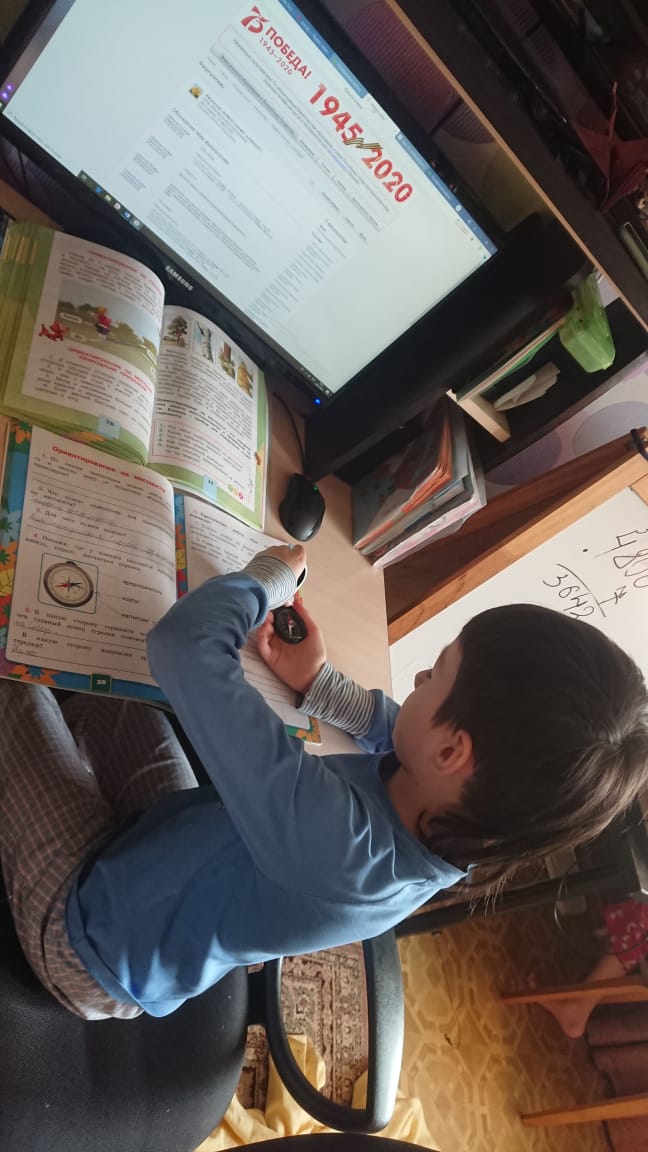 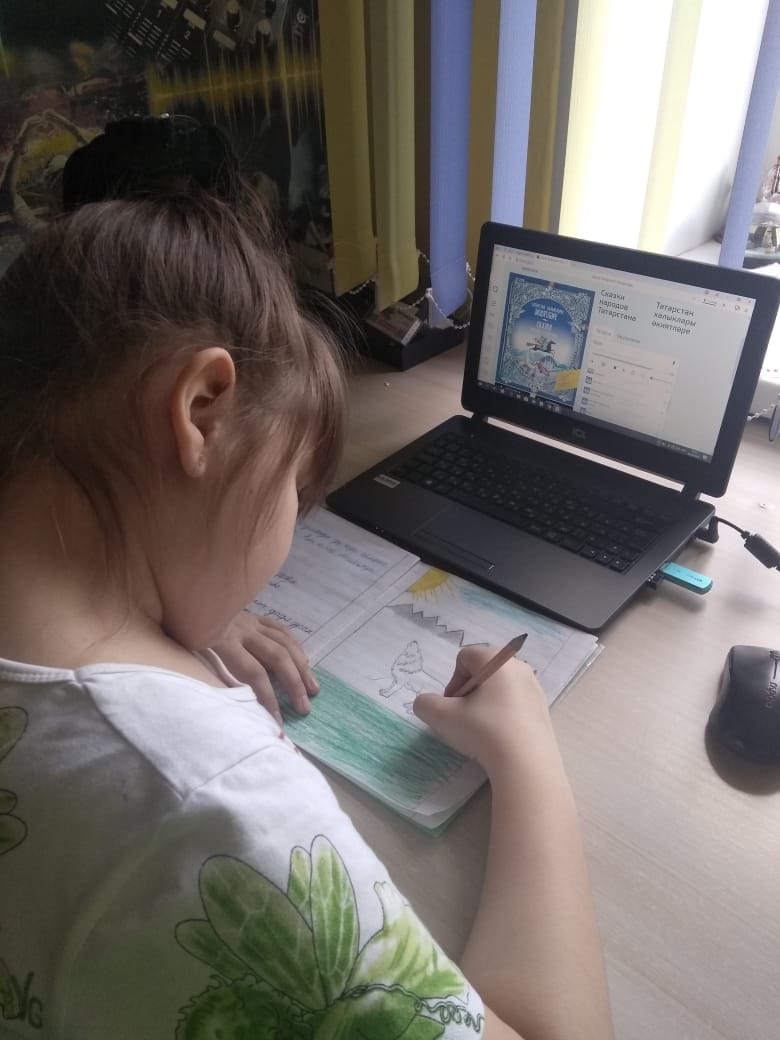 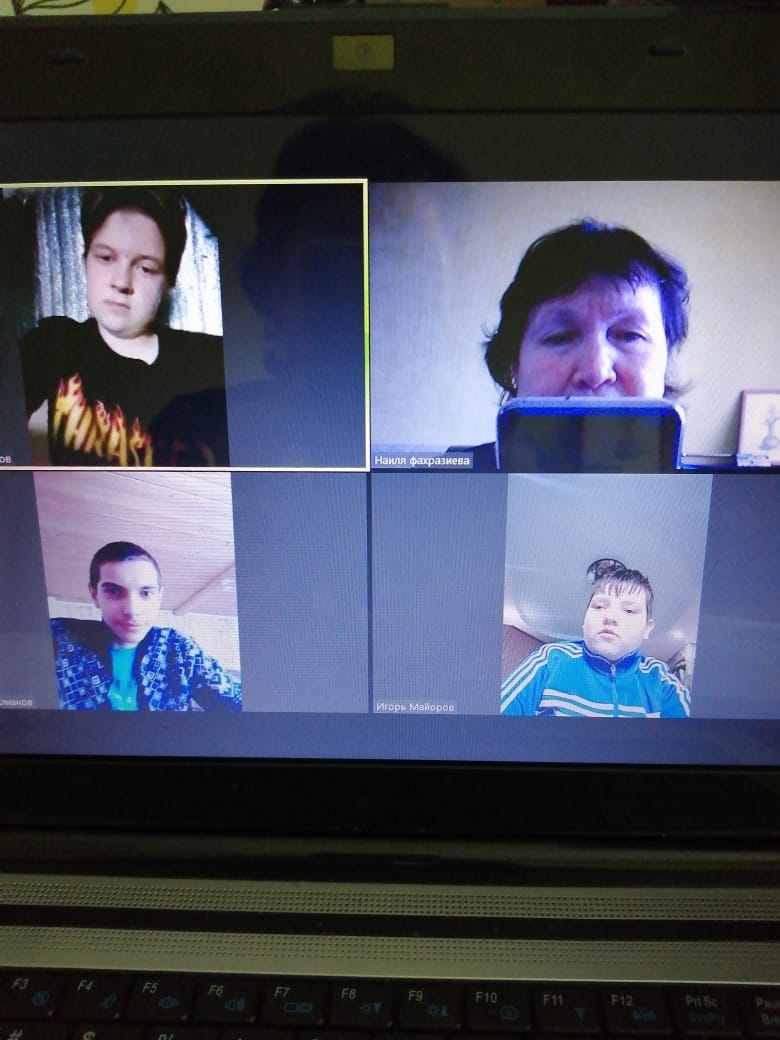 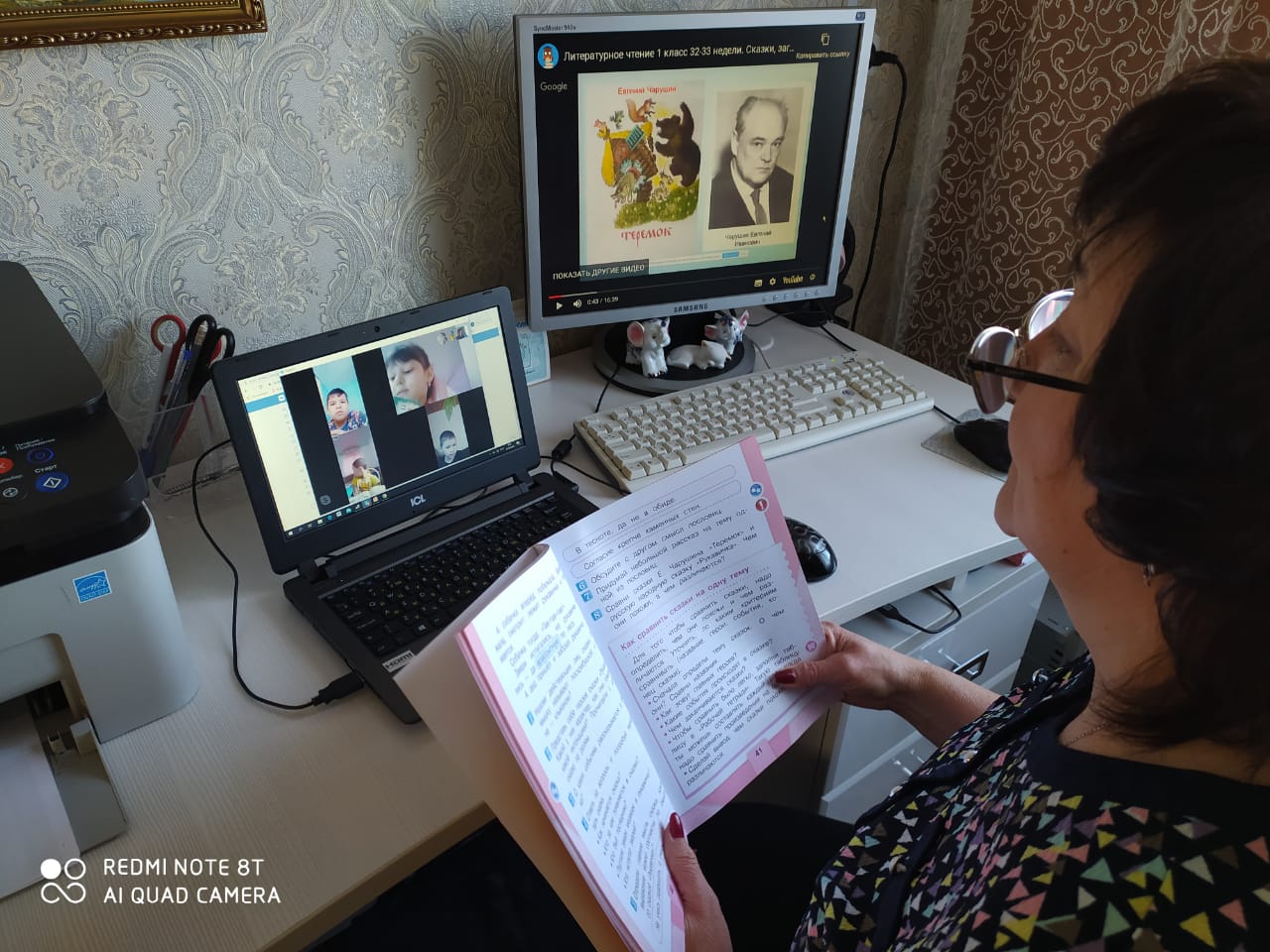 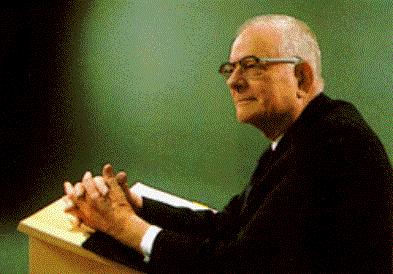 "Вы не обязаны меняться.
Выживание – дело добровольное"
Эдвард Деминг